Workshop guide
Facilitator: 
Read notes to prepare. See English file. 
Amend slides if needed.
Ready the family-facing materials.
Display slide 2 as families arrive.
Be my helper
Hãy làm trợ thủ
Chương trình buổi học
Chào mừng
Hướng dẫn cách đọc
"Mình đã học 
được cách thêm vào những chữ khó!"
Giờ thực hành
Suy ngẫm & cập nhật
Hướng dẫn buổi học
Chuẩn bị.
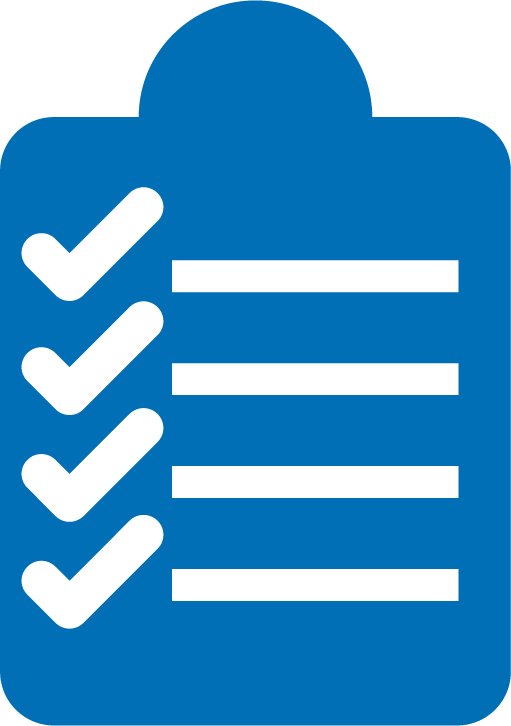 Có mặt.
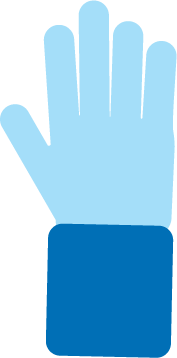 Hãy tỏ ra lịch sự
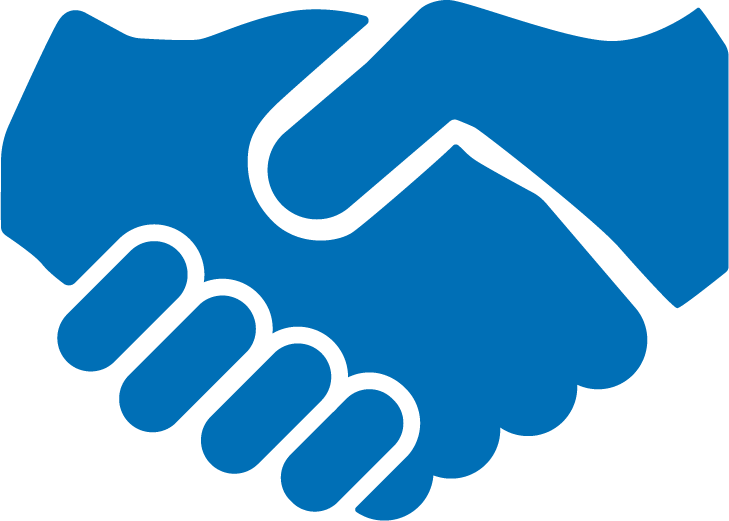 Hỏi những thắc mắc.
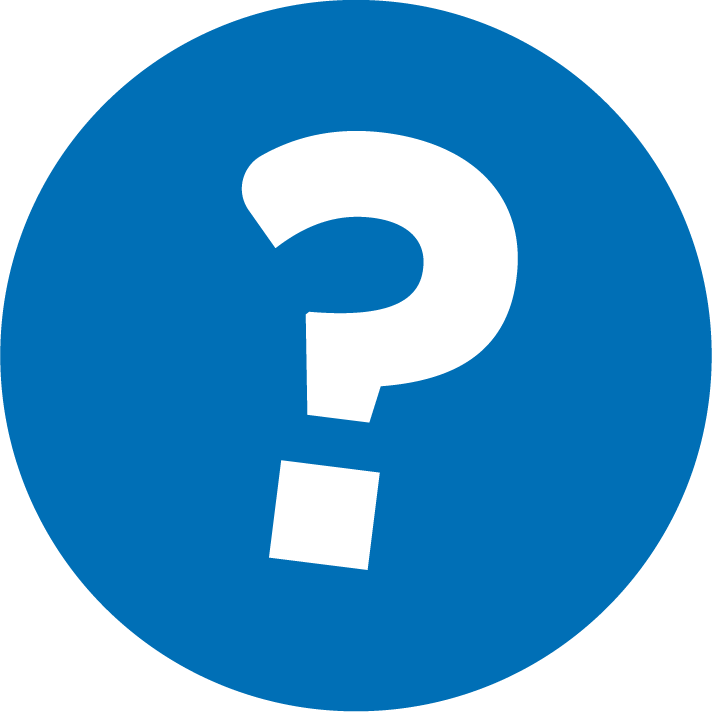 Hãy làm trợ thủ
1
Giữ cuốn sách cho cô.
2
Giúp chỉ vào từ.
3
Cho xem một chữ cái và chỉ cho xem một từ.
Người đọc trước cần hiểu rõ sách (và các từ trong sách) có ý nghĩa như thế nào.
Kiểm tra thuật ngữ về khả năng đọc viết
sự hiểu biết về cách các từ và sách được viết sẽ “hoạt động” ra sao hoặc chúng tuân theo các quy tắc nào
Các khái niệm về bản in
Giữ cuốn sách cho cô
Người lớn: “Hãy giữ cuốn sách để chúng ta cùng xem các hình ảnh và từ ngữ.”

Giúp trẻ lật các trang từ phải sang trái.
Tiếp tục rèn luyện kỹ năng này cho đến khi trẻ có thể tự làm được.
Giúp chỉ vào các từ
Mẹo và thủ thuật
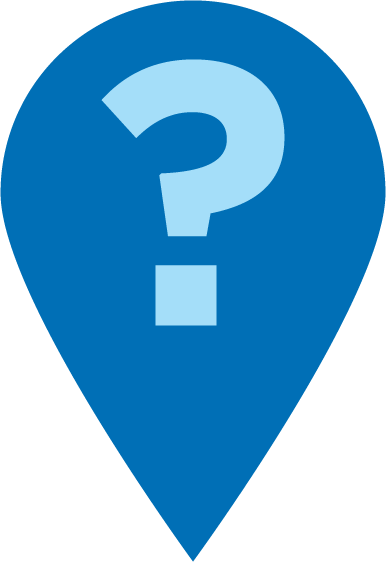 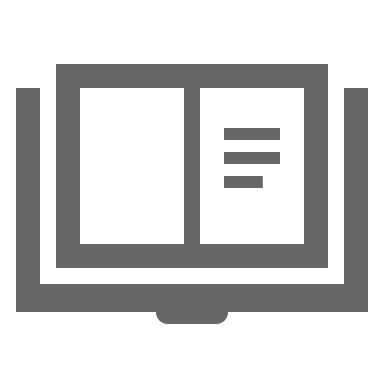 Người lớn: “Mắt chúng ta sẽ bắt đầu từ đâu trên trang?” 

Giúp trẻ bắt đầu ở phần trên cùng bên trái của trang. Sau đó, đưa ngón tay trẻ từ trái sang phải và từ trên xuống.
Giúp trẻ lướt ngón tay trên trang hoặc chỉ vào từng từ trong khi đọc.
Cho xem một chữ cái và chỉ cho xem một từ
Người lớn: “Con có thể dùng ngón tay để khoanh tròn hoặc gạch dưới một chữ cái trong sách không?” 

Người lớn: “Giờ hãy dùng ngón tay con để khoanh tròn hoặc gạch dưới một từ trong sách.”
Giải thích cho trẻ rằng các chữ cái sẽ kết hợp với nhau để tạo thành từ.
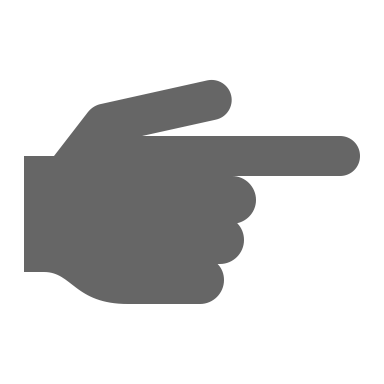 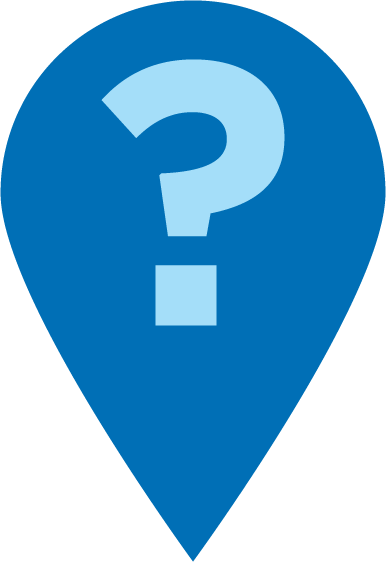 Mỗi lúc một bước
Dành nhiều thời gian cho mỗi bước nếu trẻ cần trước khi chuyển sang bước tiếp theo.
Gia đình đa ngôn ngữ
So sánh và tạo sự kết nối giữa ngôn ngữ chính của bạn và tiếng Anh.
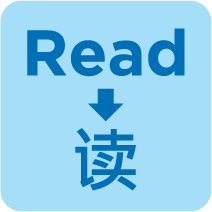 Đọc sách = trò chuyện
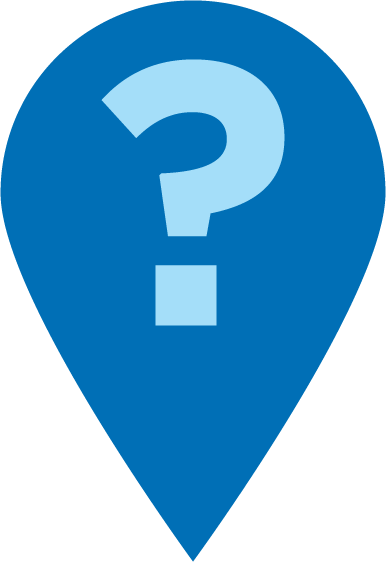 Khi hết dòng này, mắt ta sẽ đưa về đâu tiếp theo?
Con có thể đọc theo cùng ngón tay của mình chứ?
Con có thấy chữ cái này không? Đó là chữ “t.” Con tìm được một chữ “t” khác trên trang chứ?
Giờ thực hành
Đưa cho trẻ một cuốn sách.
1
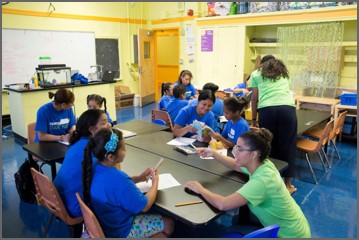 Gọi cô nhé nếu con có câu hỏi nào!
2
Hỏi trẻ:
Chúng ta cầm sách sách như thế nào?
Bìa trước ở đâu?
Bìa sau ở đâu?
Con có thể lật trang khi đọc không?
3
Cảm ơn trẻ đã là trợ thủ của quý vị!
Suy Ngẫm
Quý vị có câu hỏi nào về các mẹo đọc không?
Quay lại và trao đổi với con quý vị: Chúng ta đã sẵn sàng để thử để mẹo đọc này ở nhà chưa?
Hãy chia sẻ cách quý vị có thể sử dụng mẹo đọc này ở nhà.
Câu hỏi của quý vị sẽ giúp ích cho những người khác trong phòng!
Chơi có mục đích -> học tập
Các câu hỏi và cuộc trò chuyện có ý nghĩa sẽ xây dựng nền tảng của việc đọc!
TỪ
NGỮ
Chính xác
Nỗ lực
Thích thú và nỗ lực
Tìm ra từ ngữ
Trở thành người đọc giỏi
Hiểu
Trôi chảy
Hiểu câu chuyện
Nghe như kể chuyện
CÂU
CHUYỆN
Xin hãy đóng góp ý kiến
Nhận xét của quý vị sẽ giúp cho thời gian chúng ta cùng học tập càng hữu ích hơn!